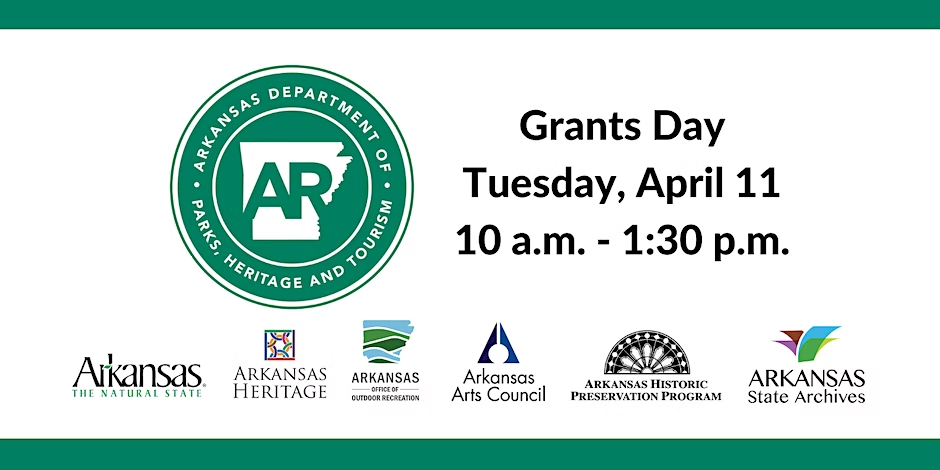 Special Thanks!
Mike Mills- Secretary of the Department of Parks, Heritage and Tourism​
Jimmy Bryant- Director of the Division of Arkansas Heritage​

ADPH&T Communications Team
Shealyn Sowers- Chief of Communications​
Rene Lovett- Deputy Chief of Communications​
Lindsey Tugman- Public Information Officer
Nathan Treece- Public Information Officer
Will Newton- Photographer​

Patrick Ralston and the Arkansas Arts Council

Gary Jones- Arkansas History Channel
Arkansas Department of Parks, Heritage and Tourism (ADPH&T) Presentations
10:00 a.m. Welcome 

Arkansas Arts Council- AAC
Brazier Watts, Matt Boyce, Scarlett Sims, Tanja Enoch

Arkansas State Archives- ASA
Tatyana Oyinloye

 Arkansas Historic Preservation Program- AHPP
Heather Carter and Ashley Sides

Heritage Central
Debra Fithen

Grants/Grant Portal Q&A 
Heritage Team

Tourism Grants 
Katelyn Parks 

Outdoor Recreation Grants
Matt McNair
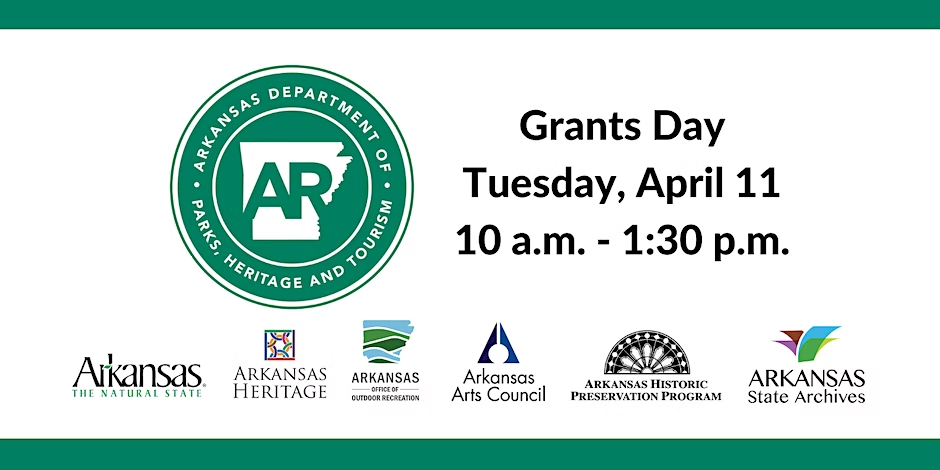 THANK YOU FOR ALL YOU DO FOR YOUR COMMUNITY AND ARKANSAS!